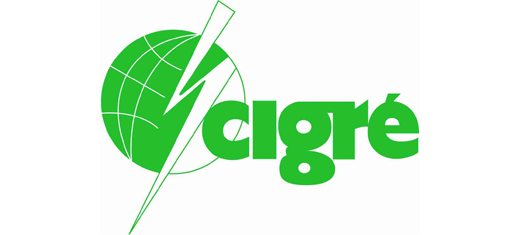 CRNOGORSKI KOMITET MEĐUNARODNOG VIJEĆA ZA VELIKE ELEKTRIČNE MREŽE - CIGRE
UČEŠĆE OBNOVLJIVIH IZVORA ENERGIJE U UKUPNOJ PROIZVODNJI U CRNOJ GORI I NJIHOV UTICAJ NA KRAJNJEG KUPCA






Pavle Grbović, CEDIS
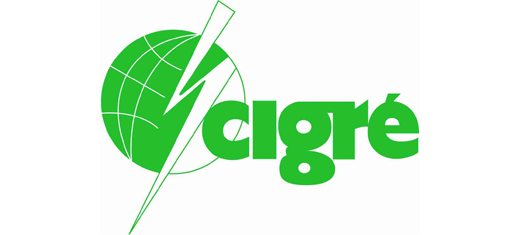 OBNOVLJIVI IZVORI ELEKTRIČNE ENERGIJE U EVROPI
Od 2000. je instalisano 412,7 GW elektrana u Evropi, od čega su 29,4% vjetroelektrane, dok OIEE čine 52,6% 

U 2000. instalisano je 3,6 GW OIEE dok od 2010 svake godine se instališe između 25 GW i 35 GW

Neto rast za vjetroelektrane od 2000. je oko 117 GW, za plin 101 GW a za solarne 88 GW 

iz pogona je izašlo najviše termoelektrana 50 GW i nuklearnih elektrana 13,2 GW
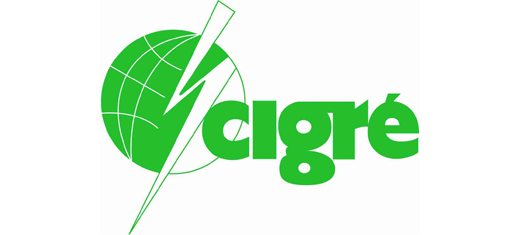 OBNOVLJIVI IZVORI ELEKTRIČNE ENERGIJE U EVROPI
8. Maja 2016. u Njemačkoj OIEE proizvodili su u jednom momentu 55 GW od ukupnih 63 GW (87%)

Portugal je uspio 107 sati u kontinuitetu  sve svoje potrebe za električnom energijom podmiri iz OIEE

U Španiji je u prvih osam mjeseci 2016. godine udio OIEE dostigao 47,2%
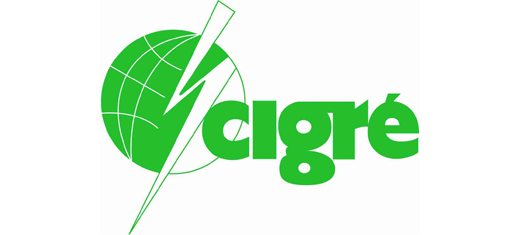 VJETROELEKTRANE U EVROPI
Instalisana snaga svih vjetroelektrana u Evropi početkom 2015. iznosi oko 133 968 MW

U prosječnoj godini bi proizvele 284 TWh električne energije, čime bi se pokrilo 10,2% potrošnje u Europskoj Uniji
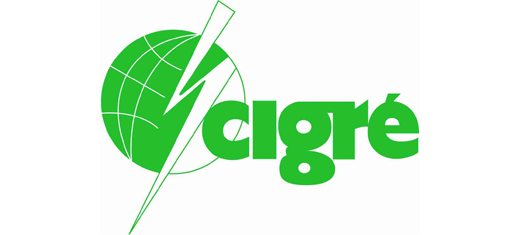 OIEE U NJEMAČKOJ
Njemačka je sve bliže ispunjavanju cilja o pokrivanju čak 35% potreba za električnom energijom iz obnovljivih izvora do 2020. godine

U 2016. godini 32% ukupnih potreba za električnom energijom pokriveno iz OIEE tj. 195 TWh električne energije
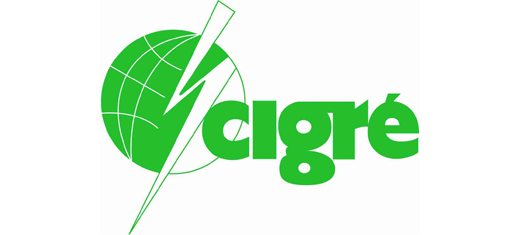 RAZVOJ OIEE U CRNOJ GORI (MHE)
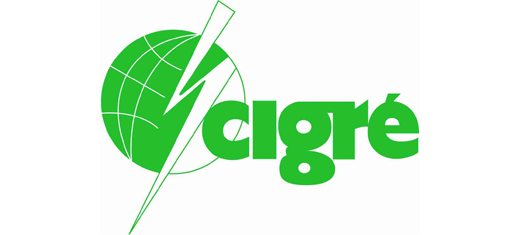 RAZVOJ OIEE U CRNOJ GORI (VJETROELEKTRANE)
Vjetroelektrana Krnovo sa instalsanom snagom 72 MW startuje sa radom tokom 2017. godine

Očekuje se da Vjetroelektrana Možura sa instalsanom snagom 48 MW počne  sa radom tokom 2018. godine

Crna Gora bi sa ovim elektranama trebala da dobije oko 300 GWh na godišnjem nivou, 200 GWh iz Vjetroelektrane Krnovo a oko 98 GWh iz Vjetroelektrane Možura
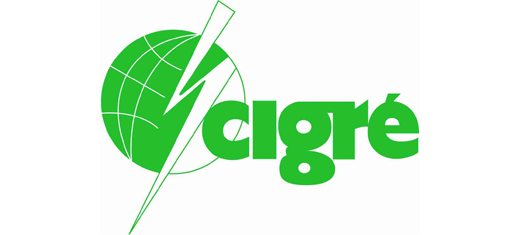 RAZVOJ OIEE U CRNOJ GORI (SOLARNE ELEKTRANE)
Ukupna instalisana snaga ovih elektrana je 6,1 MW a očekivana godišnja proizvodnja je oko 10 GWh
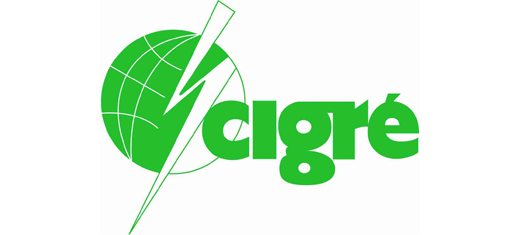 RAZVOJ OIEE U CRNOJ GORI
Od 2014. do 2020. planirana je izgradnja OIEE-e ukupne instalisane snage oko 200 MW
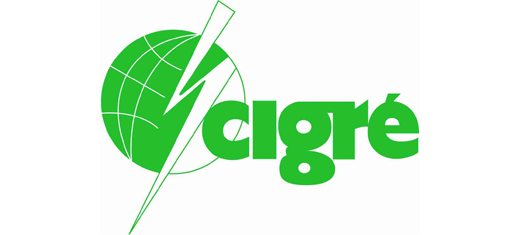 PRORAČUN NAKNADE ZA OIEE
Nerado se ističe da podsticanje proizvodnje OIEE pada na teret građana i da se svaki MWh proizveden iz OIEE obračunava krajnjim potrošačima kroz račune

Uticaj OIEE ogleda se u proračunu naknade za OIE (c€/kWh) koja zavisi od :
 Instalisane snage i tipa pojedinačnih elektrana
	Podsticajne cijena 
	Ukupne godišnje proizvodnje iz OIEE
	Cijene po kojoj potrošači plaćaju energiju snabdjevaču
	Ukupnog crnogorskog konzuma
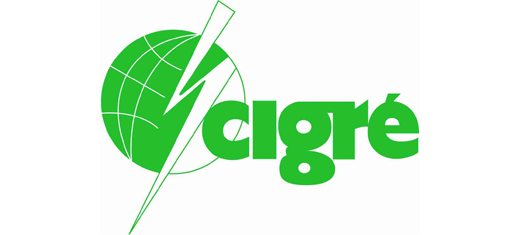 PRORAČUN NAKNADE ZA OIEE
Trošak za balansiranje Tb se računa kao proizvod Wu (očekivana godišnja proizvodnja) i cijene za balansiranje Cb

Tb = Wu * Cb 

Toie (ukupna suma novca koja je potrebna za očekivanu godišnju proizvodnju iz OIEE)

Toie = k * [ Wu(mhe) * Cp(mhe) +  Wu(v) * Cp(v) +  Wu(s) * Cp(s) ]

Trošak koji pada na teret snabdjevača Ts 

Ts = Wu  * Cs
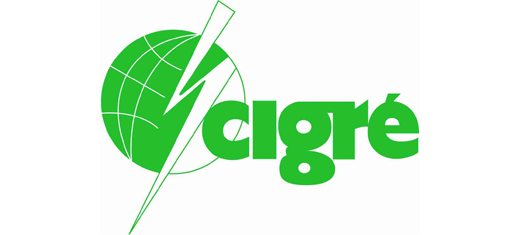 PRORAČUN NAKNADE ZA OIEE
Imajući ovo u vidu ukupni trošak za OIEE koji pada na teret građana TP se računa 

Tp = Toie  + Tb - Ts 

Na kraju je potrebno ovaj trošak ravnomjerno raspodijeliti na sve potrošače

Noie = Tp / Wk
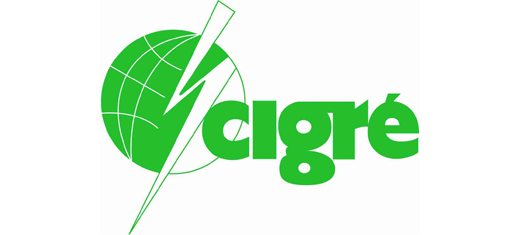 PRORAČUN NAKNADE ZA OIEE ZA 2016
Ovu godinu karakteriše relativno mala proizvodnja iz OIEE-e tj. mhe-a i niža cijena balansiranja jer proizvodnja mhe nije znatno promjenjiva na satnom (dnevnom) nivou
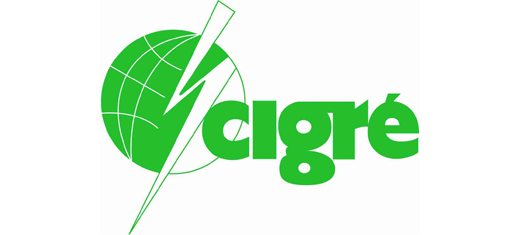 PRORAČUN NAKNADE ZA OIEE ZA 2017
U 2017. se očekuje početak rada Vjetroelektrane Krnovo što za posledicu ima veću proizvodnju iz OIEE kao i veću cijenu balansiranja



Kao posledica povećanje proizvodnje dobija se iznos naknade N za 250% veći u odnosu na 2016
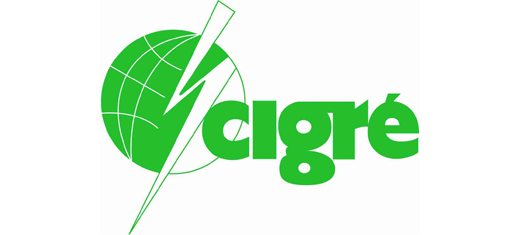 PRORAČUN NAKNADE ZA OIEE ZA 2018
Intezivna izgradnja mHE ima za posledicu očekivanu godišnju proizvodnju od 160 GWh 

Kako se u ovoj godini očekuje i početak rada Vjetroelektrane Možura tako je i očekivana godišnja proizvodnja iz Vjetroelektrana je znatno veća 

Pored mHE i vjetroelektran plan je da u 2018. počnu sa radom i većina solarnih elektrana
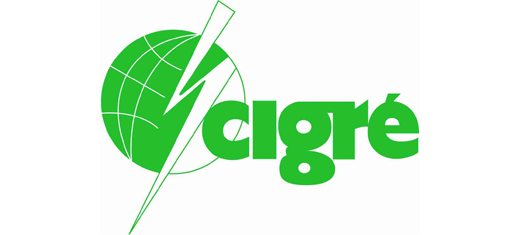 PRORAČUN NAKNADE ZA OIEE ZA 2019
Kako će obije vjetroelektrane po prvi put raditi tokom cijele godinu tako se u ovoj godini očekuje još veća proizvodnja iz vjetroelektrana

 Izgradnjom još 13 MW mHe očekuje se dodatnih 40 GWh

Ukupan trošak za OIEE će iznositi skoro 49 000 000 €
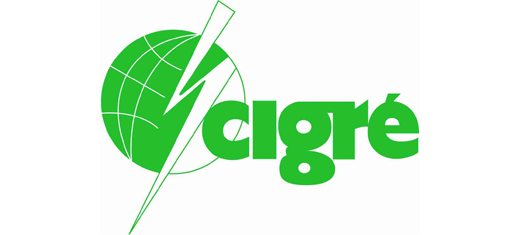 PRORAČUN NAKNADE ZA OIEE ZA 2020 i 2021
Kao što se može vidjeti, 650 GWh iz OIEE u 2021. iziskuje skoro 36 000 000 € koje je potrebno prikupiti od krajnjih potrošača !
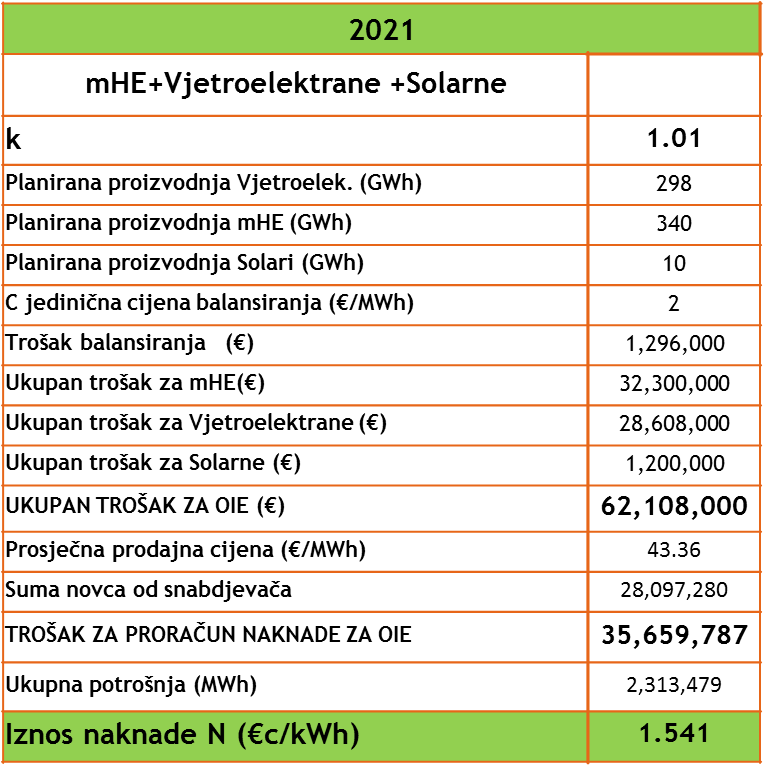 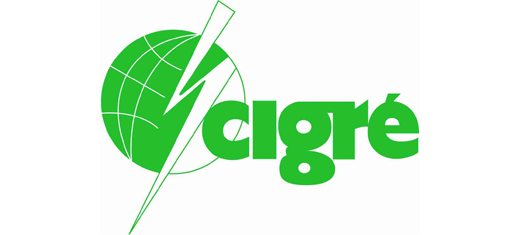 UTICAJ OIEE NA POSKUPLJENJE RAČUNA
U sljedećoj tabeli prikazan je iznos naknade po godinama:


Poskupljenje računa u zavisnosti od naknade za OIEE prikazano je na sljedećem grafiku (uz uslov da domaćinstva u Crnoj Gori mjesečno prosječno troše oko 400 kWh)
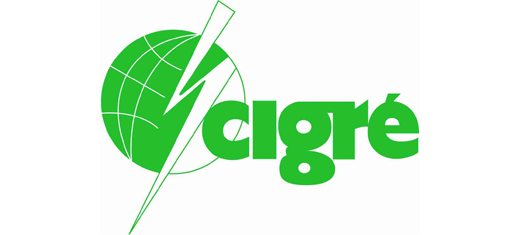 UTICAJ OIEE NA POSKUPLJENJE RAČUNA
Treba istaći da postoji veliki broj potrošača koji mjesečno troše oko 1 000 kWh tj. znatno više od prosjeka.
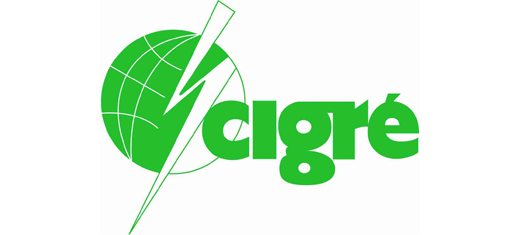 UČEŠĆE OIEE U POTROŠNJI CRNE GORE
Proizvodnja OIEE u Crnoj Gori će za 6 godina porasti sa 75 GWh na 650 GWh


 Ukoliko bi se realizovao plan izgradnje OIEE u 2021 Crna Gora bi dostigla 20% učešća OIEE u potrošnji
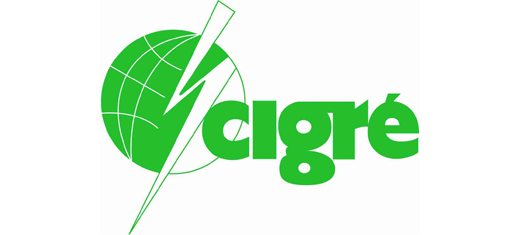 PREDNOSTI PROIZVODNJE IZ OIEE
Crna Goraje  ekološka država i da mora da insistira na proizvodnji električne energije iz OIEE

Kao glavna prednost izdvaja  se dodatnih 650 GWh električne energije koji će doprinijeti tome da Crna Gora postane energetski nezavisna

Dostizanje nacionalnog cilja će u mnogome zavisi od izgradnje drugog bloka termoelektrane i od industrijskog razvoja zemlje
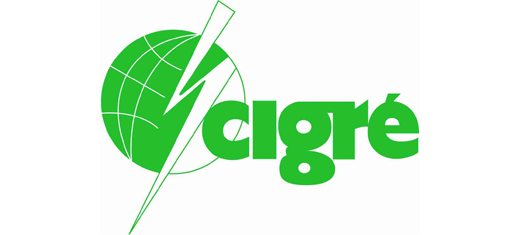 ZAKLJUČAK
Pored svih prednosti proizvodnje OIEE treba istaći da je balansiranje njihove proizvodnje zahtjevno i iziskuje dodatna sredstva posebno ako se uzme u obzir promjenljiva proizvodnja vjetroelektrana

Takođe treba istaći da 650 GWh električne energije u OIEE u 2021. godini predstavlja oko 30% ukupnog distributivnog konzuma 

Crne Gora treba da se okrene izgradnji velikih hidroelektrana (samo 20% hidropotencijala iskorišteno) jer  izgradnja OIEE ima kao posledicu velike troškove koji padaju na teret krajnjih potrošača tj. građana